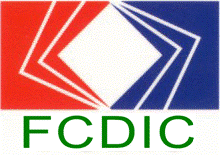 第30回燃料電池シンポジウム
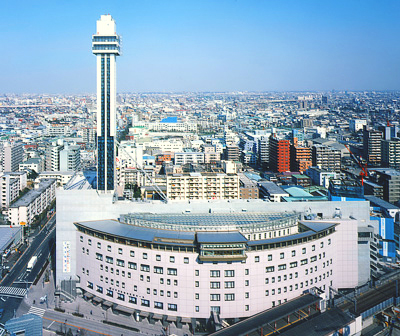 日付:2023年5月25日(木)～26日(金)
会場: タワーホール船堀（東京都江戸川区）
開催方法：会場およびオンライン
主催：（一社）燃料電池開発情報センター
共催：燃料電池実用化推進協議会（FCCJ）
　　　　SOFC研究会
　　　　（公社）電気化学会 燃料電池研究会
　　　　（一財）大阪科学技術センター
後援：NEDO、東京都、川崎市
協賛： （一財）日本自動車研究所、（一財）エネ総　　　　　　　
　　　　工研、（一社）日本ガス協会　他
タワーホール船堀
スポンサーシップ募集
スポンサーシップ申込票
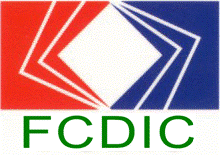 申込、原稿、ロゴ 　　　 
　　　 ：2023年3月31日
支払 : 2023年4月28日
（振込手数料はご負担ください）
広告のカラー、モノクロは原紙を反映させます
問合せ・申込先:  symposium0232@fcdic.jp